Andrew Roybal
David Pick
Ali Alfayez
RC-22 Twin-cylinder Engine
Objective
Model and assemble the parts required to build a RC-22 Twin-cylinder Engine

All parts are given with dimensions in a drawing package.
Identify appropriate sub-assemblies.
Assembly and Part Renderings
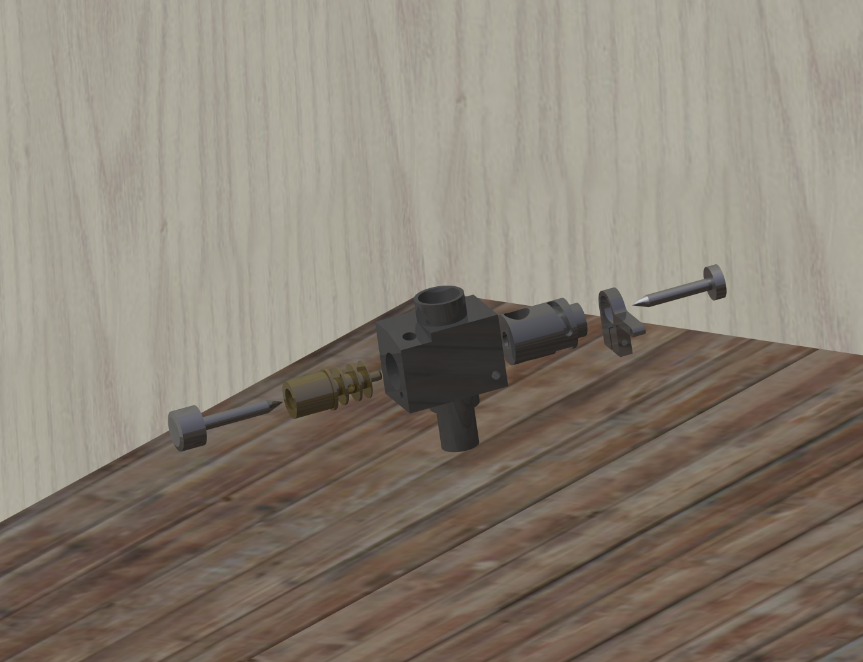 Expanded Carburetor sub-assembly
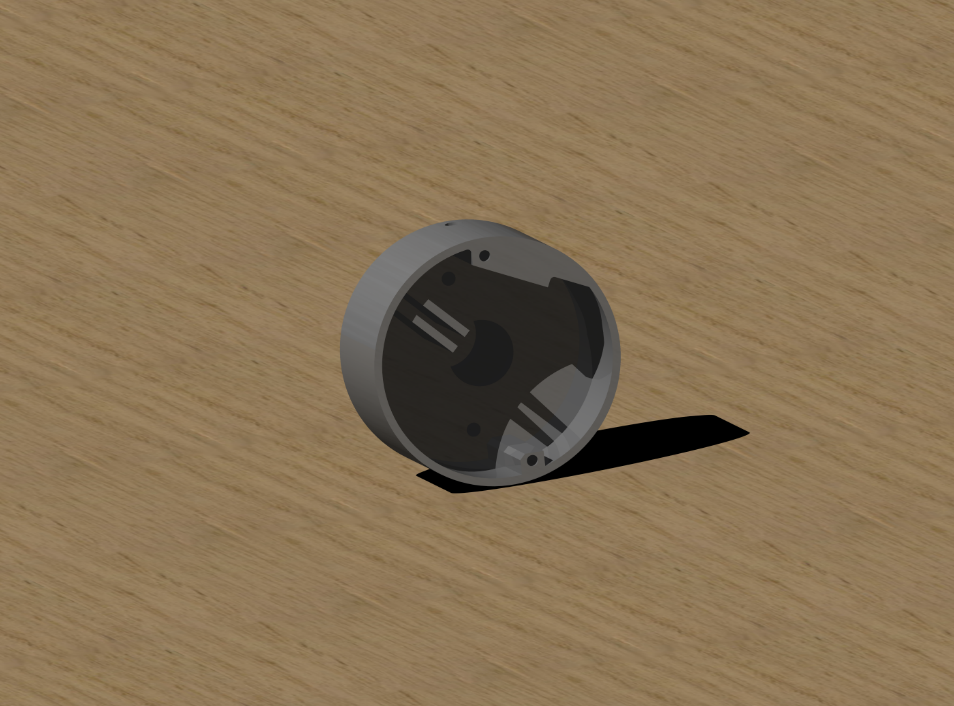 Breaker box
Cylinder and Cylinder Assembly
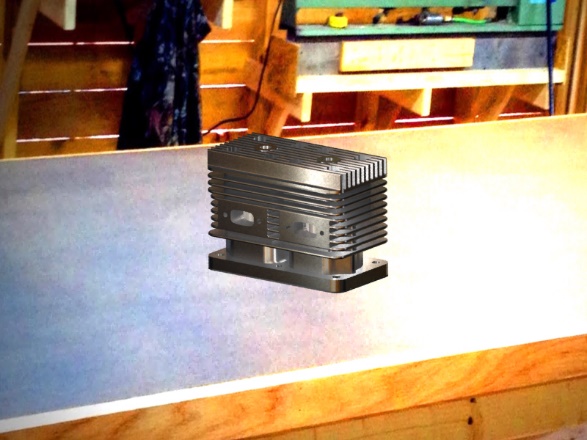 Crankshaft Assembly and the Reed Plate Holder Rendered
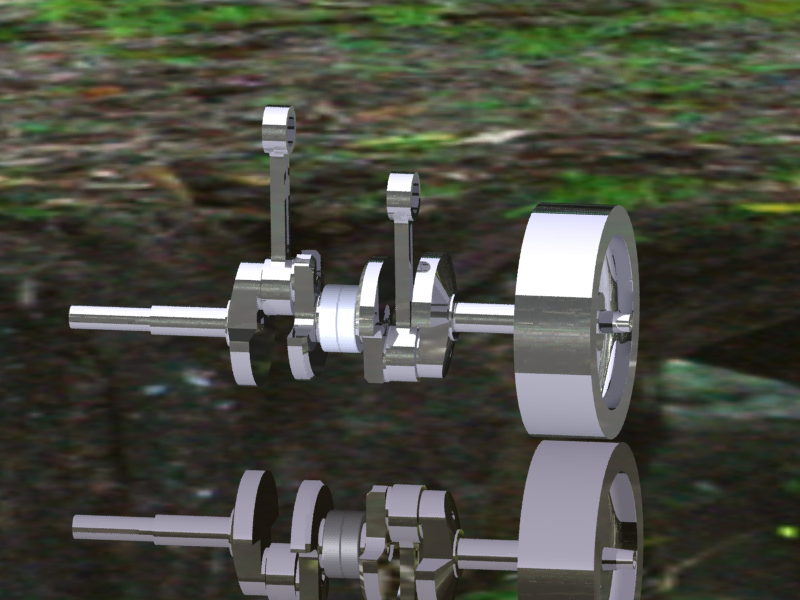